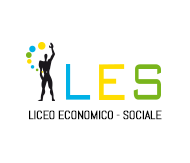 RISULTATI E PROSPETTIVE DEL PROGETTO NAZIONALE LES «VERSO UN LICEO ECONOMICO-SOCIALE CONTEMPORANEO ED INTERNAZIONALE» Ed. 2014/2015«LICEO ECONOMICO SOCIALE:  IDENTITA’ E PROSPETTIVE DI UN NUOVO INDIRIZZO DI STUDIO» Ed. 2015/2016
ABCD GENOVA SALONE DELL’EDUCAZIONE E DELL’ORIENTAMENTO
MARTEDI’ 3 NOVEMBRE 2015
LUCA AZZOLLINI
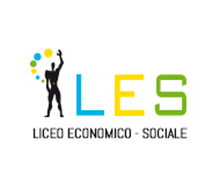 AZIONI REALIZZATE NEL 2014/2015
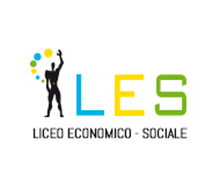 AZIONI PREVISTE DAL PROGETTO
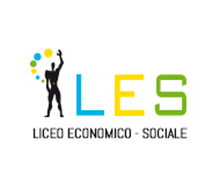 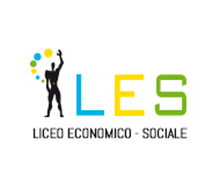 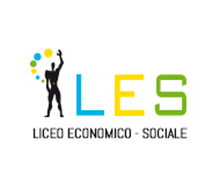 Sistema di relazioni della rete
MIUR 
DG Ordinamenti
Università
Uffici Scolastici Regionali
Fondazioni
(PIME ON LUS )
Altre reti di scuole
(SISUS)
RETE LES
Esperti esterni
(Traclò, Piccolo)
Scuole Primarie e Secondarie di I°
Associazioni di Genitori
Imprese,  
Associazioni imprenditoriali
Associazioni professionali
(AEEE, SIE)
Funzionamento della Rete Nazionale
CABINA DI REGIA
(RAPPRESENTANTI DELLA DG ORDINAMENTI + DIRIGENTI SCOLASTICI DEI LICEI CAPOFILA TERRITORIALI + DIRIGENTE SCOLASTICO E SEGRETERIA TECNICA  DELL’ISTITUTO DI RIFERIMENTO NAZIONALE)
MIUR 
DG ORDINAMENTI
RETI TERRITORIALI
ABRUZZO MOLISE
CALABRIA BASILICATA
CAMPANIA
EMILIA ROMAGNA
FRIULI V.G.
LAZIO
LIGURIA
LOMBARDIA
MARCHE
PIEMONTE
PUGLIA
SARDEGNA
SICILIA
TOSCANA
UMBRIA
VENETO
GRUPPI DI LAVORO NAZIONALI:
COMITATO DI REDAZIONE DEL SITO
DOCENTI DI DIRITTO-ECONOMIA
DOCENTI DI SCIENZE SOCIALI
DOCENTI PER LA TERZA PROVA
DELEGHE  A RETI TERRITORIALI PER LA REALIZZAZIONE DI SPECIFICHE ATTIVITA’ DI RILIEVO NAZIONALE:
RETE PIEMONTE - MATERIALE PER ORIENTAMENTO IN INGRESSO
RETE EMILIA ROMAGNA – RILEVAZIONE ESITI ESAMI DI STATO
CONVENZIONI CON ASSOCIAZIONI, FONDAZIONI, RETI, UNIVERSITA’:
FONDAZIONE PIME
AEEE-ITALIA
S.I.E.
RETE SISUS
CONTRATTI CON ESPERTI ESTERNI 
REALIZZAZIONE DI ATTIVITA’ DI ORIENTAMENTO IN USCITA
REALIZZAIZONE DI ATTIVITA’ DI CLIL
REALIZZAZIONE DI UN VIDEO PER PRESENTAZIONE DEL LICEO
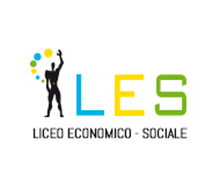 Il sito come «piazza centrale» della Rete Nazionale
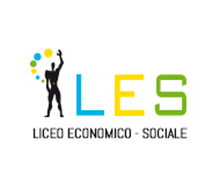 GRAZIE
I.I.S. PAOLO FRISI
MILANO
REFERENTI PER LA RETE LES NAZIONALE
DIRIGENTE SCOLASTICO: Luca Azzollini
DOCENTE REFERENTE: Federico Militante
federico.militante@ipsfrisi.it  
Assistente amministrativa: Vittoria Buongiorno
personale@ipsfrisi.it